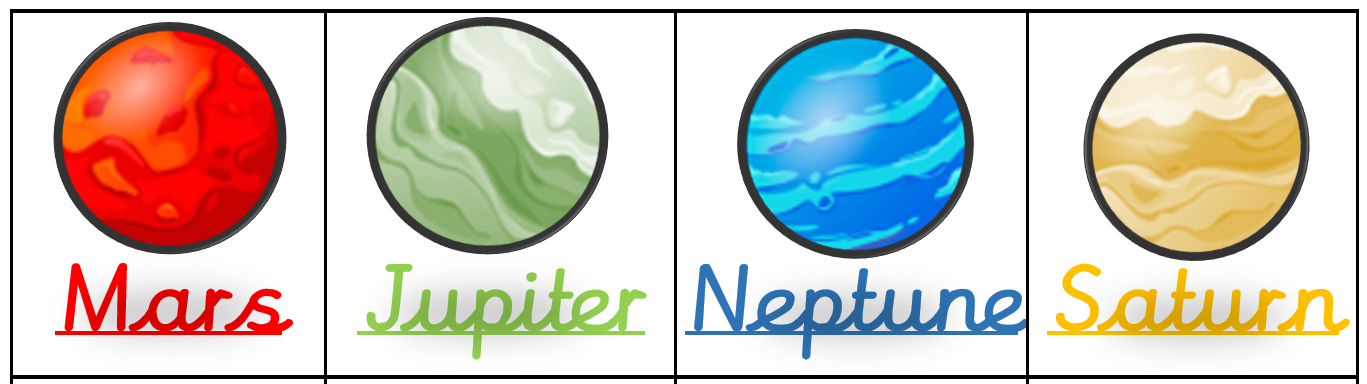 The Houses Leaders
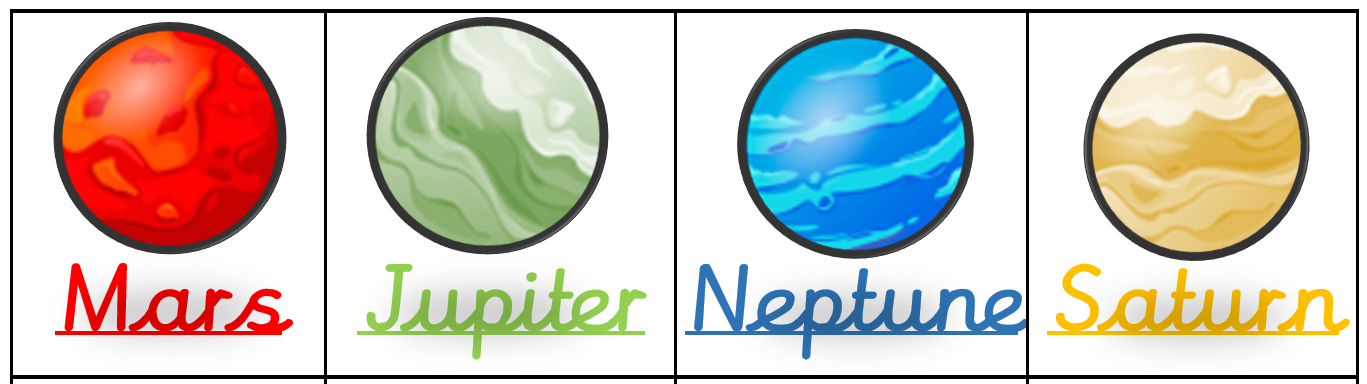 Mrs Richards
Miss Lago
Miss 
Turner
Miss 
Hough
The House Captains
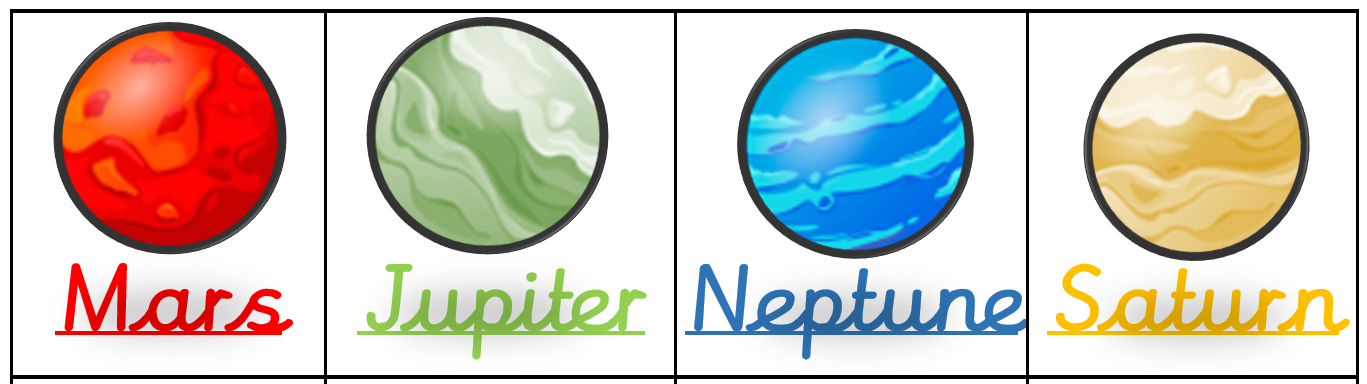 Adnan
Anya
Mela
Pelumi
The Houses Vice Captains
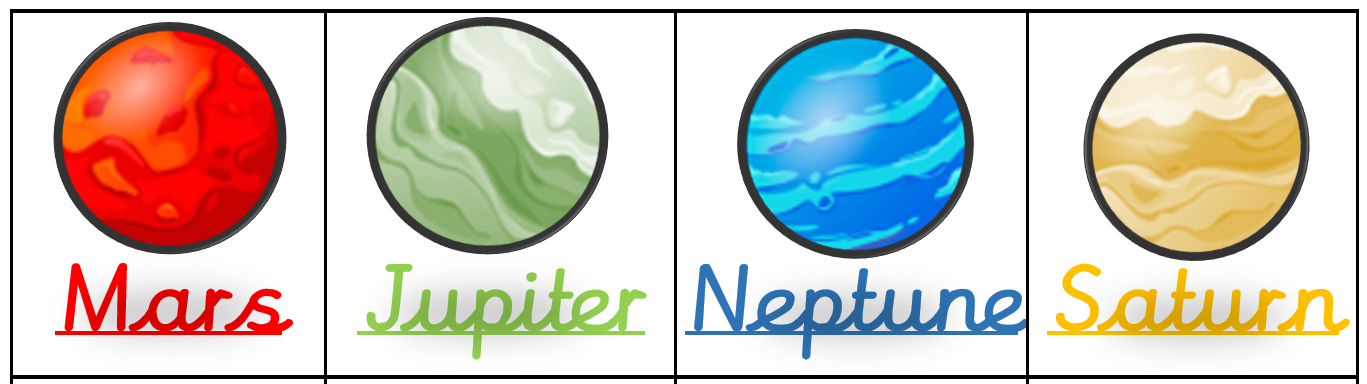 Parleen
Hussain
Maia
Treasure
House Charities
Each house will be supporting a charity. 

During the charity day the whole school will be involved in activities that help to raise funds for the houses charity.
House Charities
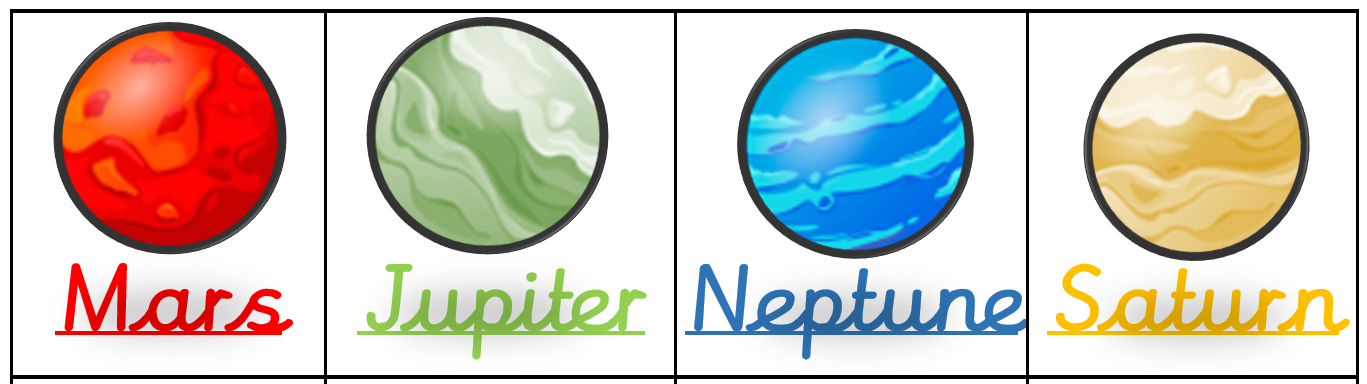 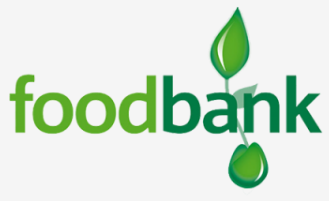 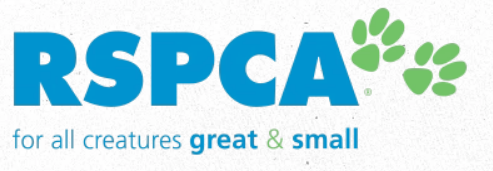 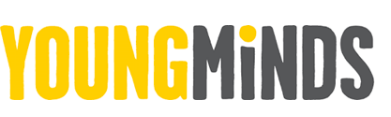 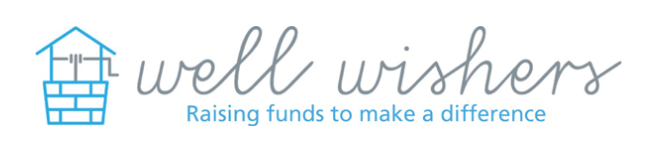